Connecticut Clean Vessel Act Program and Long Island Sound No Discharge Area
April 2, 2022
Kate Hughes Brown
BIG/CVA Program Coordinator
DEEP Boating Division
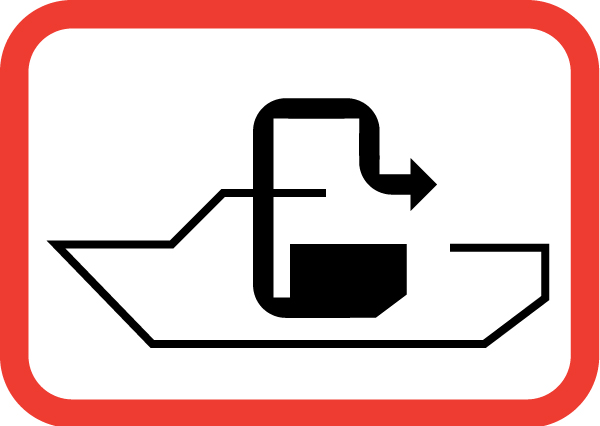 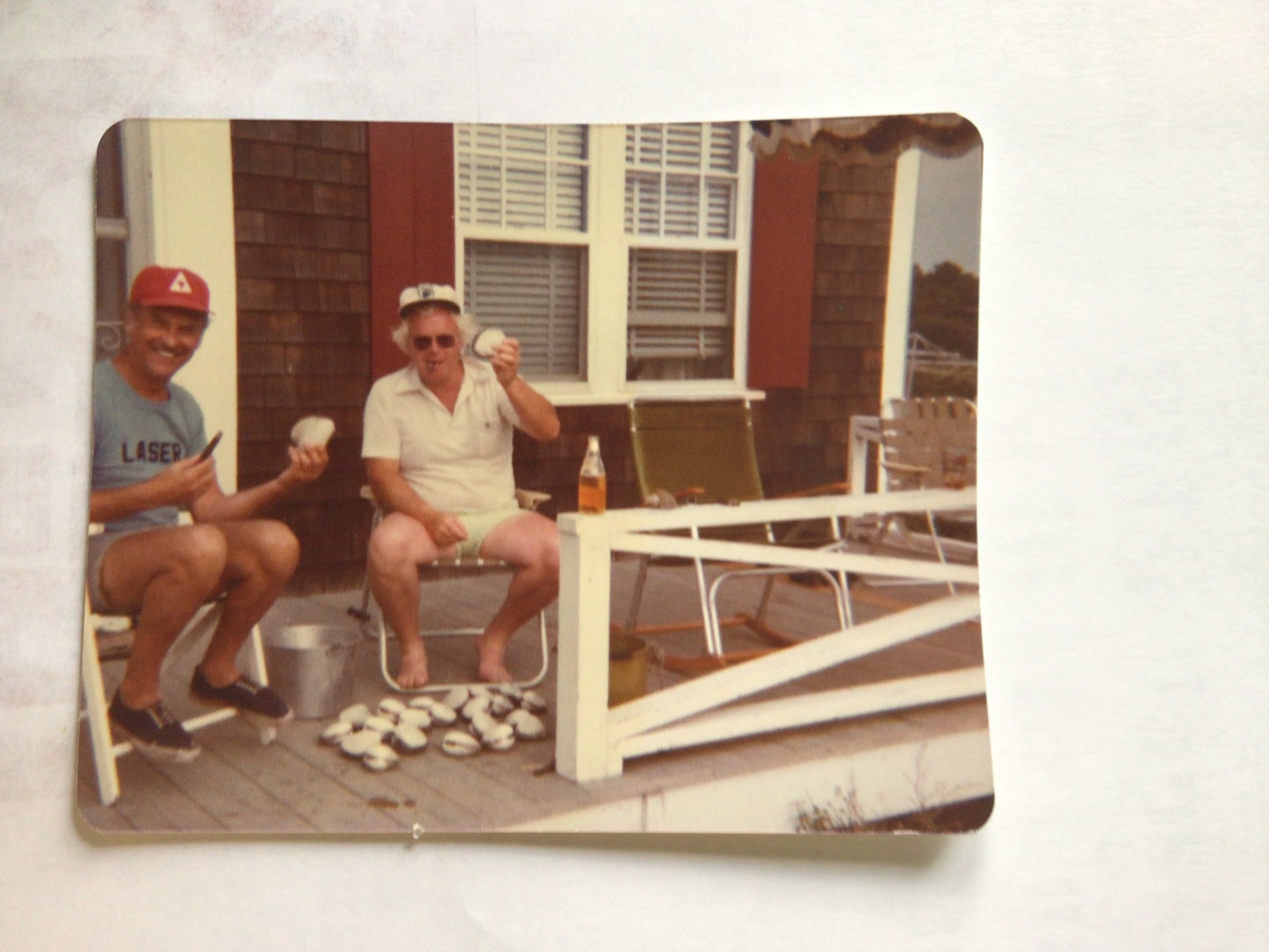 Connecticut’s No Discharge Area
Federal Clean Vessel Act (CVA) Grants Started in 1993 – 75% cost share with the USFWS Sportfish and Boating Trust Fund
Installed more than 100 pumpout stations
24 Pumpout Vessels
23 Dump Stations
Pumpout Vessel on Candlewood Lake
Extensive boater outreach and education
Availability of Pumpout Stations and Vessels Statewide supported EPA’s NDA Approval
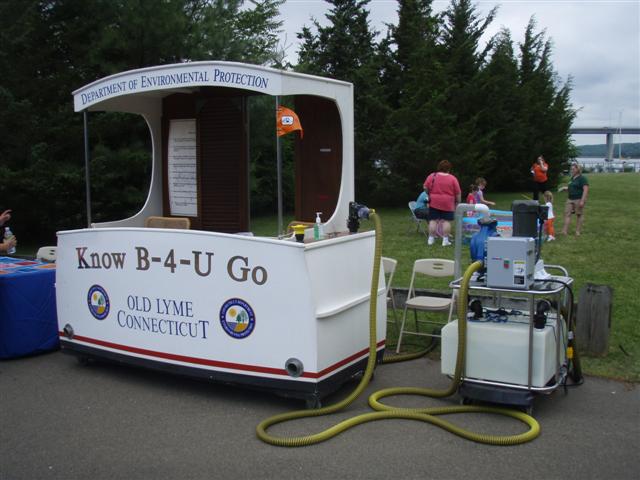 Outreach and Education
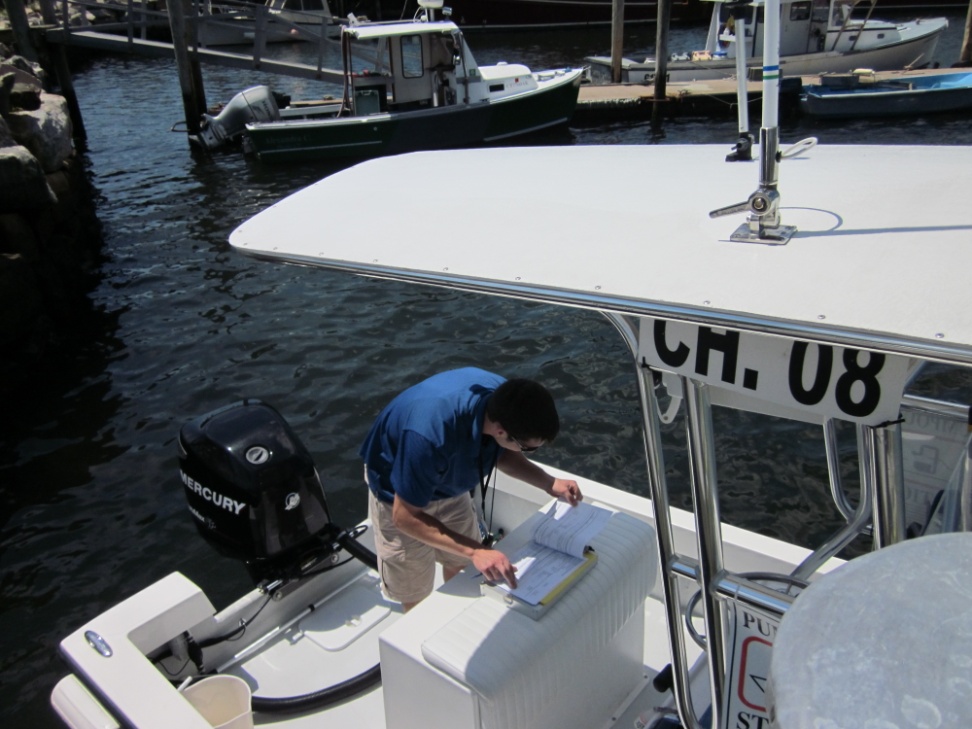 Annual Inspections for Pump Speed, Accurate Pumpout Log Records, & Safety
FREE PUMPOUTS!!!
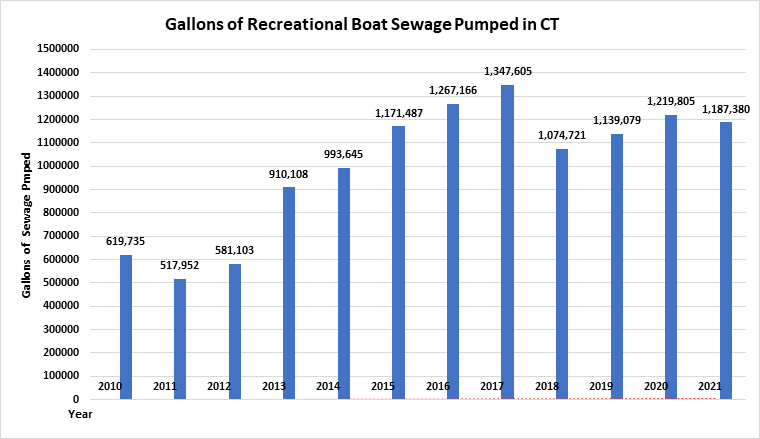 Pumpout logs from marine facilities and pumpout vessels
April 1, 2019 – After 35 years, the State of Connecticut reopens recreational shellfish beds in Clinton.
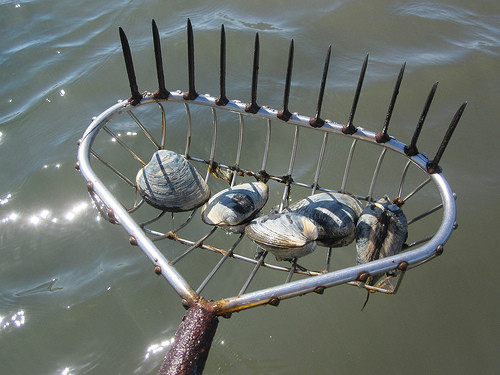 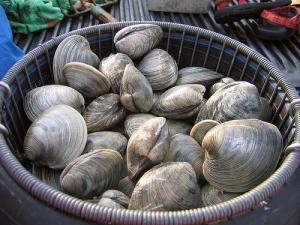 Collaborative Project Goals & Benefits
Provide high quality outdoor recreation
Robust data to inform the shellfish surveys 
Opened shellfish beds for recreation = more boater support for using pumpouts
Tangible CVA Program results for the public
Recreational Shellfishing = economic driver
Community engagement and support
Questions or Project Ideas?
Kate Hughes Brown	
BIG/CVA Program Coordinator
Kate.brown@ct.gov
860-549-2253
https://portal.ct.gov/DEEP/Boating